Embedding Assessment and Moderation in the Secondary Context
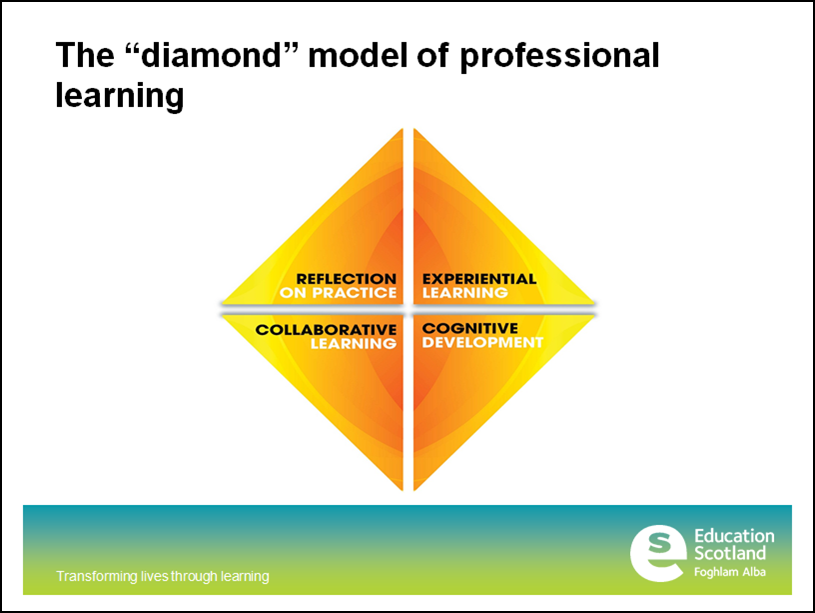 Wider Benefits for our School
Help to address key issues we have identified as a school through self-evaluation:

Improving BGE
Better transition to the Senior Phase
Raising attainment
Closing attainment gap
Benefits (Continued)
Improving pace and challenge
Providing effective differentiation
Culture of collaborative learning between teachers.
Improved staff ethos
What We Did
Discussion with DHT 
Discussion with SLT:
linking to school improvement plan
professional learning time
Agreement that the primary focus of professional learning for staff would be AMF.
November-February
In-service day in November – overview of assessment and moderation framework.
Departments identified key priorities.
Tuesday sessions/February in-service, departments given time to work on their key priorities.
Whole school sessions given on learning. intentions/success criteria and literacy.
Quality Assurance by PT and DHT.
Department Task – Part One
Go back and look at the Es and Os with a fresh set of eyes.  Now consider:

Which Es and Os are you currently covering in your S1-3 curriculum?
Are these Es and Os fully preparing pupils for the Senior Phase?
Are there any Es and Os that you need to discard and any that you need to include in your S1-3 curriculum?

N.B. 	The advice from Education Scotland states that we are not expected 	to cover all the Es and Os for our curricular area but we are expected 	to cover a range and Es and Os should be bundled together to make 	this achievable.
Department Task – Part Two
Now identify three key areas of development for your S1-3 curriculum, which will be worked on in the forthcoming professional learning sessions.
Department Task – Part Three
Following the session on Learning Intentions and Success Criteria, in your departments work collaboratively to rewrite your LIs and SCs for:
Es and Os that you are currently teaching in your S1-3 curriculum and plan to keep in place. 
New Es and Os that you want to incorporate in your S1-3 curriculum – refer back to the priorities you have identified in Task Two.
Quality Assurance
Departments will identify their own priorities.
Staff working collaboratively to address these.
Link DHT will discuss progress with PTs at 1 to 1 meetings.
Department Minutes should reflect progress.
Evaluation
Reinvigorated staff and giving them an opportunity to focus on key concerns.
Encouraged collaborative working and a safe environment to be a critical friend to colleagues.
Opportunity for reflection on practice and time to make improvements for pupil’s learning (hopefully!).
Allowed staff to take a step back and look holistically at the BGE curriculum and see the whole picture.
Evaluation
Needs an on-going investment of time.
Still ambiguity over assessment and benchmarks.
Need for further CPD in areas such as active learning, numeracy and assessment approaches.